МКДОУ № 175 города Кирова
КОММУНИКАТИВНЫЕ ИГРЫ
КАК СРЕДСТВО СОЦИАЛЬНОГО РАЗВИТИЯ
ДЕТЕЙ ДОШКОЛЬНОГО ВОЗРАСТА
Педагог-психолог 
Главатских Юлия Леонидовна
АКТУАЛЬНОСТЬ
Важнейшим условием интеллектуального и социального развития ребёнка, по мнению психологов и педагогов, считается его постоянное общение со сверстниками и взрослыми. Принимая во внимание, что ведущим видом деятельности в дошкольном возрасте является игра, ее уверенно можно назвать самым эффективным средством формирования коммуникативных способностей у детей дошкольного возраста
ЦЕЛЬ: развитие социального опыта дошкольников через коммуникативные игры
ЗАДАЧИ:
1.Создавать в группах условия для развития у детей коммуникативных навыков в различных ситуациях общения
2.Обогащать игровой опыт детей по формированию коммуникативных навыков и социального доверия
3.Познакомить педагогов и родителей с теоретическими и практическими основами коммуникативной деятельности
СОЦИАЛЬНО-КОММУНИКАТИВНОЕ РАЗВИТИЕ  НАПРАВЛЕНО НА:
усвоение норм и ценностей, принятых в обществе
 развитие общения и взаимодействия ребенка со взрослыми и сверстниками
 становление самостоятельности, целенаправленности и саморегуляции собственных действий
 развитие социального и эмоционального интеллекта, формирование готовности совместной деятельности со сверстниками
 позитивных установок к различным видам труда и творчества
Образовательная область «Социально-коммуникативного развития» реализуется в 4-х направлениях:
- развитие игровой деятельности                       
- патриотическое воспитание
- формирование основ безопасности поведения в быту, социуме, природе
- трудовое воспитание
УСЛОВИЯ ЭФФЕКТИВНОСТИ РАЗВИТИЯ ИГРОВОЙ ДЕЯТЕЛЬНОСТИ
свободное и добровольное включение детей в игру
дети должны хорошо понимать смысл и содержание игры, её правила, идею каждой игровой роли
игра должна положительно воздействовать на эмоционально-волевую, интеллектуальную сферу участников
достаточное количество времени для игры и наличие необходимых игрушек для осуществления детского замысла
при создании игровой среды следует учитывать половое различие детей
изменение игровой среды с учетом обогащающегося жизненного и игрового опыта детей и в соответствии с их интересами, настроением
ФУНКЦИИ ИГРОВОЙ ДЕЯТЕЛЬНОСТИ
развлекательная: это основная функция игры — развлечь, доставить довольствие, воодушевить, пробудить интерес;
коммуникативная: освоение диалектики общения;
игротерапевтическая: преодоление различных трудностей, возникающих в других видах жизнедеятельности;
диагностическая: выявление отклонений от нормативного поведения, самопознание в процессе игры;
коррекционная: внесение позитивных изменений в структуру личностных показателей;
социальная: включение в систему общественных отношений, усвоение норм человеческого общежития.
КОММУНИКАТИВНАЯ ИГРА
Это совместная деятельность детей, способ самовыражения, взаимного сотрудничества, где партнеры находятся в позиции «на равных», стараются учитывать особенности и интересы друг друга.
 
ЦЕЛЬ: развитие навыков общения
ЗАДАЧИ:
 создавать условия для развития психических процессов и социально значимых качеств личности;
 развивать социальные навыки: освоение различных способов решения конфликтных ситуаций;
 воспитывать положительное отношение ребенка к себе, другим людям, окружающему миру.
КЛАССИФИКАЦИЯ КОММУНИКАТИВНЫХ ИГР
успокаивающие игры
 игры на доверие
 игры – знакомства
 игры для развития произвольности поведения
 игры для снятия напряжения
 игры на умение решать конфликтные ситуации
 игры-пантомимы
 игры для повышения детской самооценки
 игры на развитие внимательного отношения друг к другу
ЗНАЧЕНИЕ КОММУНИКАТИВНЫХ ИГР
обеспечивают быструю адаптацию;
 вызывают эмоциональную разрядку;
 способствуют развитию мимики и жестов;
 улучшают воображение;
 развивают способность концентрироваться;
 развивают умение распознавать собственные чувства;
 развивают склонность к эмпатии;
 формируют умение соблюдать правила;
 помогают позитивно воспринимать окружающий мир;
 ребенок – полноценная часть общества
ЧТО ТРЕБУЕТСЯ ОТ ВЗРОСЛОГО ВО ВРЕМЯ ИГРЫ:
терпение (оно вообще, как никакое другое качество, необходимо педагогу);
желание играть и верить в игру так, как верит в нее ребенок;
умение принимать всех детей такими, какие они есть;
умение выслушивать любой ответ, любое предложение, любое решение ребенка;
способность к импровизации.
ГДЕ МОЖНО ИСПОЛЬЗОВАТЬ?
в ООД
 в режимных моментах
 во время игровой деятельности (в группе, на прогулке)
 на праздниках, развлечениях
ИГРЫ  ДЛЯ ДЕТЕЙ МЛАДШЕГО ДОШКОЛЬНОГО ВОЗРАСТА
ИГРЫ НА ЗНАКОМСТВО
 ИГРЫ – ПРИВЕТСТВИЯ
 ПРОСТЫЕ ИГРЫ, В КОТОРЫХ ДЕТИ ДЕЙСТВУЮТ ОДНОВРЕМЕННО И ОДИНАКОВО
 ИГРЫ, В КОТОРЫХ ДЕТИ ДЕЙСТВУЮТ ПО ОЧЕРЕДИ, НЕБОЛЬШИМИ ГРУППАМИ
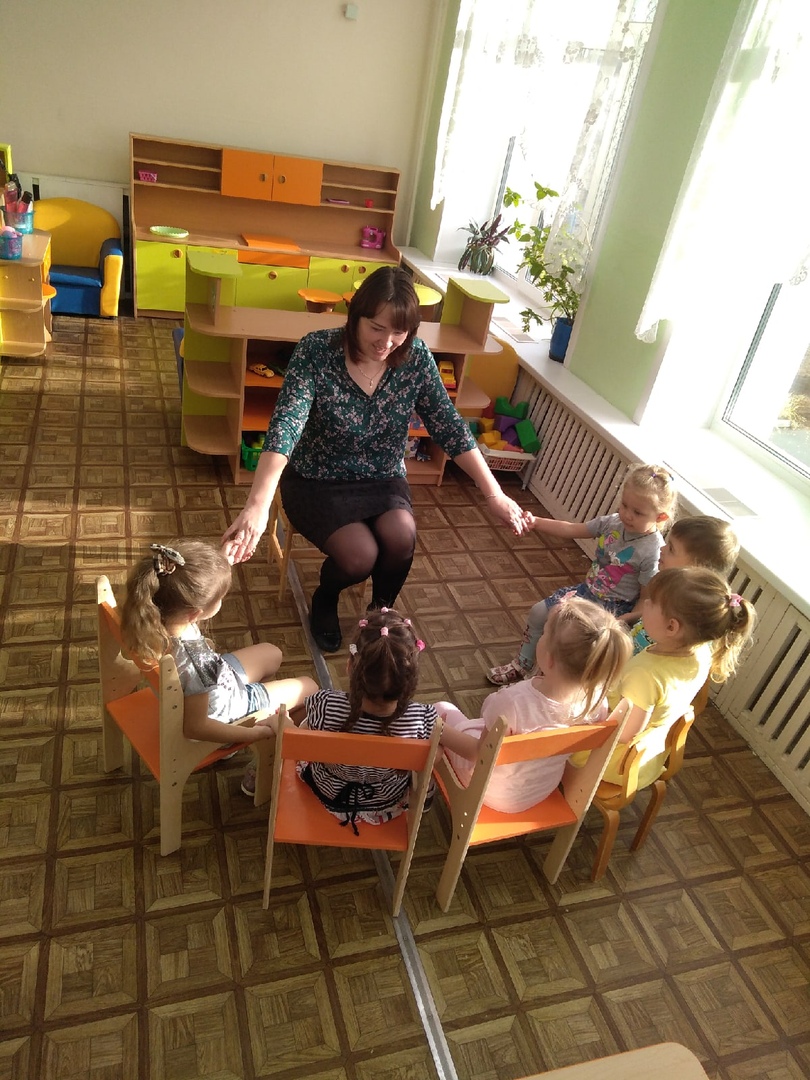 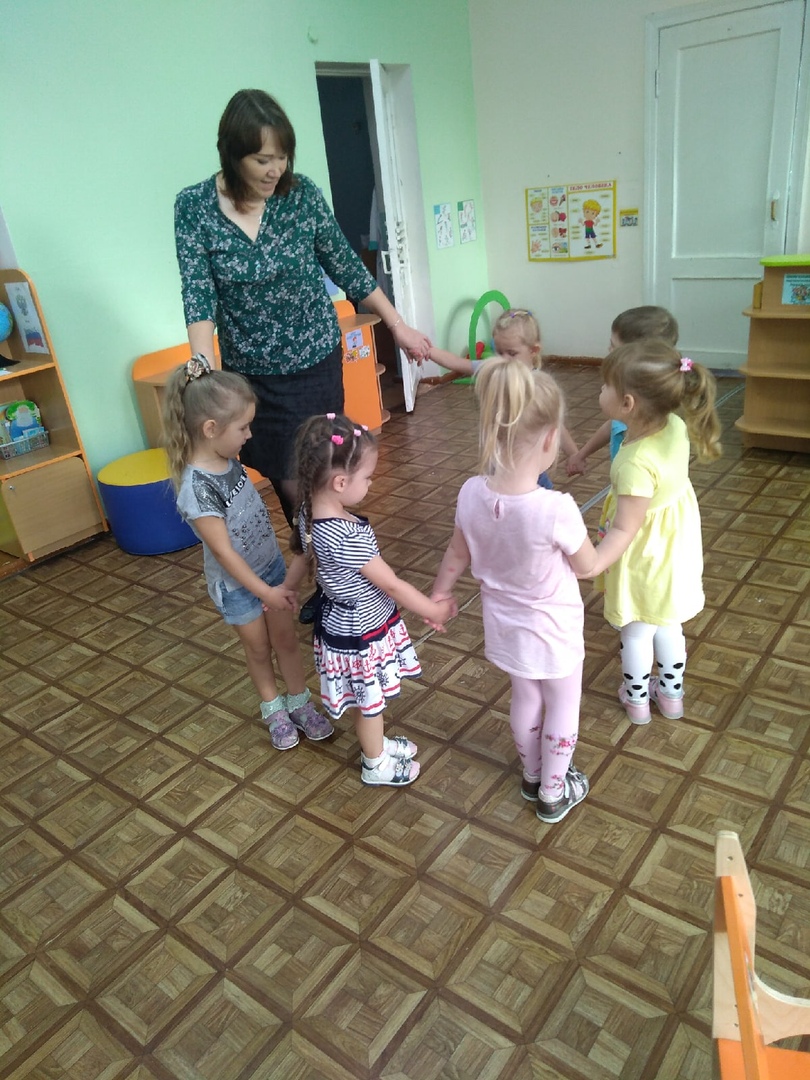 ИГРЫ ДЛЯ ДЕТЕЙ СРЕДНЕГО ДОШКОЛЬНОГО ВОЗРАСТА
НА РАЗВИТИЕ ВНИМАНИЯ, ИНТЕРЕСА К ПАРТНЕРУ
 НА РАЗВИТИЕ НАВЫКОВ НЕВЕРБАЛЬНОГО ОБЩЕНИЯ
 НА РАЗВИТИЕ НАВЫКОВ ВЗАИМОДЕЙСТВИЯ В ГРУППЕ
 НА РАЗВИТИЕ УМЕНИЯ ВХОДИТЬ В КОНТАКТ, ВЕСТИ ДИАЛОГ
 НА ПЕРОДОЛЕНИЕ СТЕСНЕНИЯ В ОБЩЕНИИ, ИГРЫ НА ТЕЛЕСНЫЙ КОНТАКТ
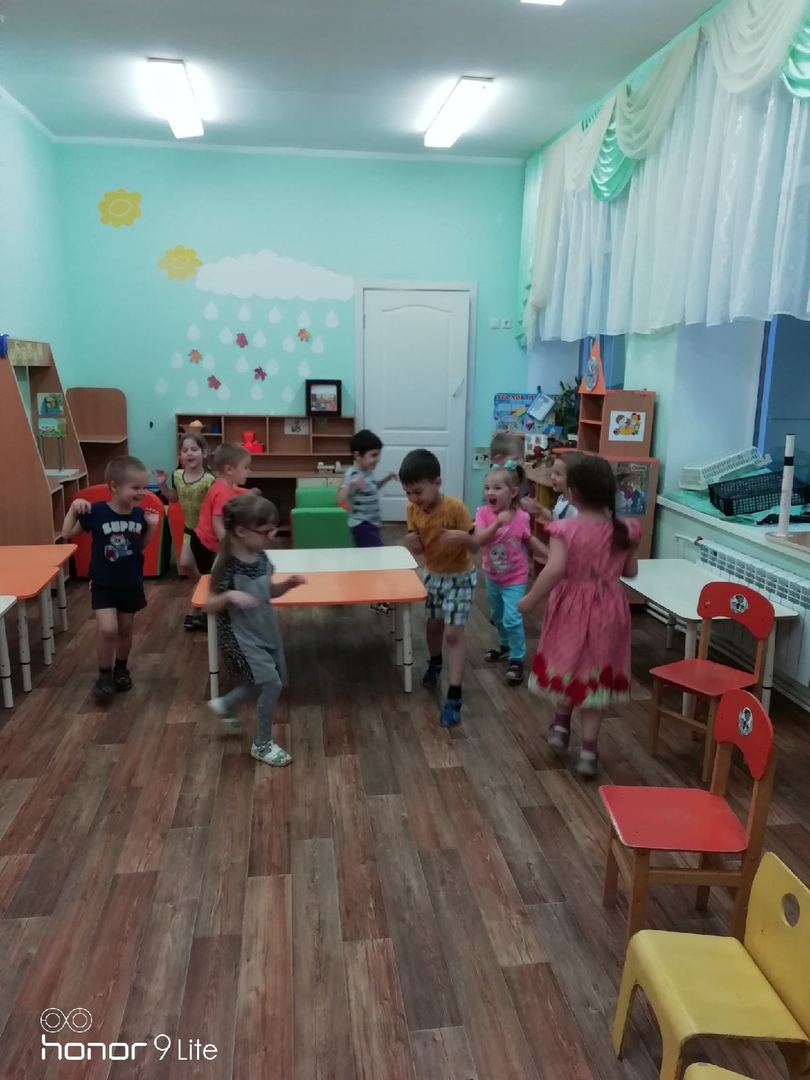 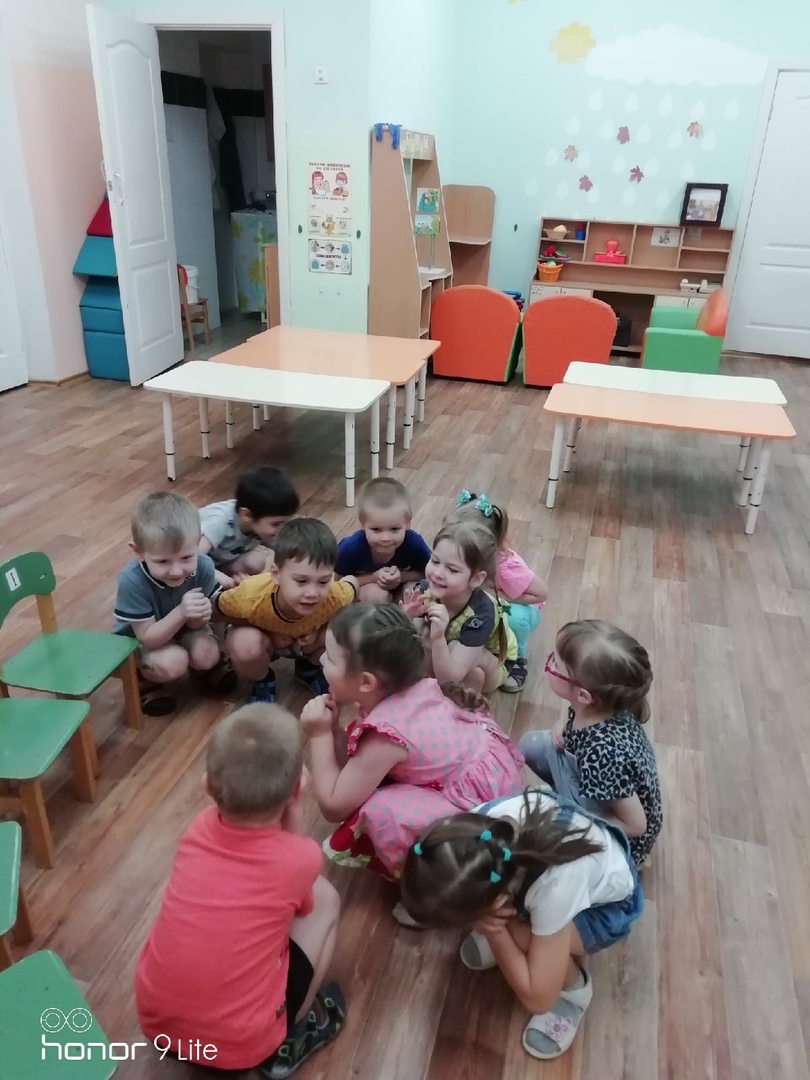 ИГРЫ ДЛЯ ДЕТЕЙ СТАРШЕГО ДОШКОЛЬНОГО ВОЗРАСТА
НА СПЛОЧЕНИЕ
 НА РАЗВИТИЕ УМЕНИЯ РЕШАТЬ КОНФЛИКТНЫЕ СИТУАЦИИ
 НА РАЗВИТИЕ ВЕРБАЛЬНЫХ И ПРЕДМЕТНЫХ СПОСОБОВ ВЗАИМОДЕЙСТВИЯ
 НА РАЗВИТИЕ СВОБОДНОГО ОБЩЕНИЯ И ЭМОЦИОНАЛЬНОЙ БЛИЗОСТИ
 НА УМЕНИЕ УСТАНАВЛИВАТЬ ДОБРОЖЕЛАТЕЛЬНЫЕ ОТНОШЕНИЯ
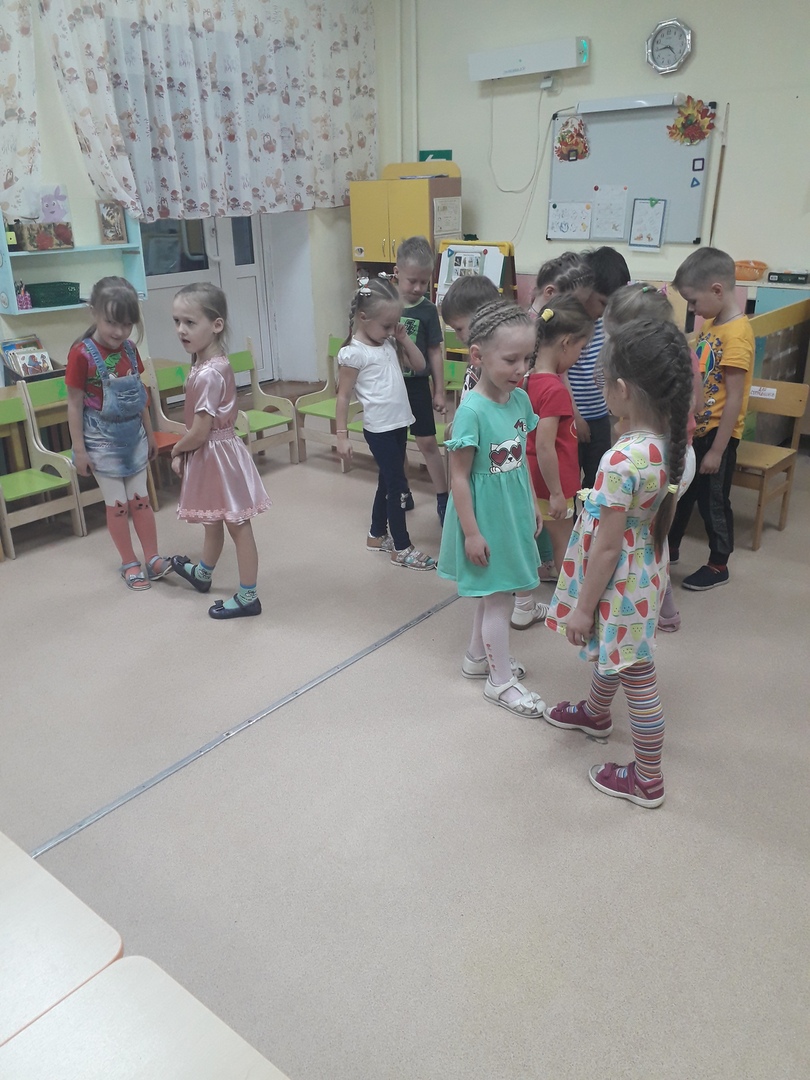 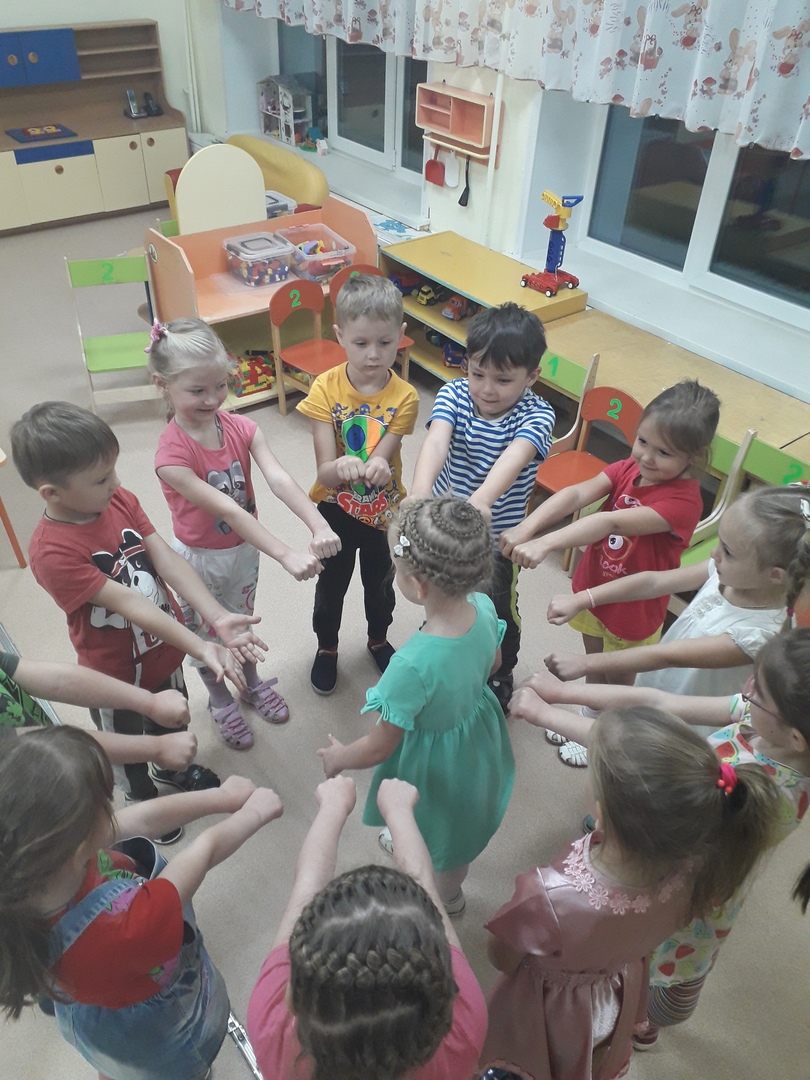 ВЗАИМОДЕЙСТВИЕ С ПЕДАГОГАМИ
КОНСУЛЬТАЦИИ, ТРЕНИНГИ
 СЕМИНАРЫ - ПРАКТИКУМЫ
 ИНДИВИДУАЛЬНЫЕ КОНСУЛЬТАЦИИ, БЕСЕДЫ
 СОЦИАЛЬНЫЕ СЕТИ
 СОВМЕСТНЫЕ РАЗВЛЕЧЕНИЯ И ПРАЗДНИКИ
 ТЕТРАДИ ВЗАИМОДЕЙСТВИЯ
 СОСТАВЛЕНИЕ ХАРАКТЕРИСТИК
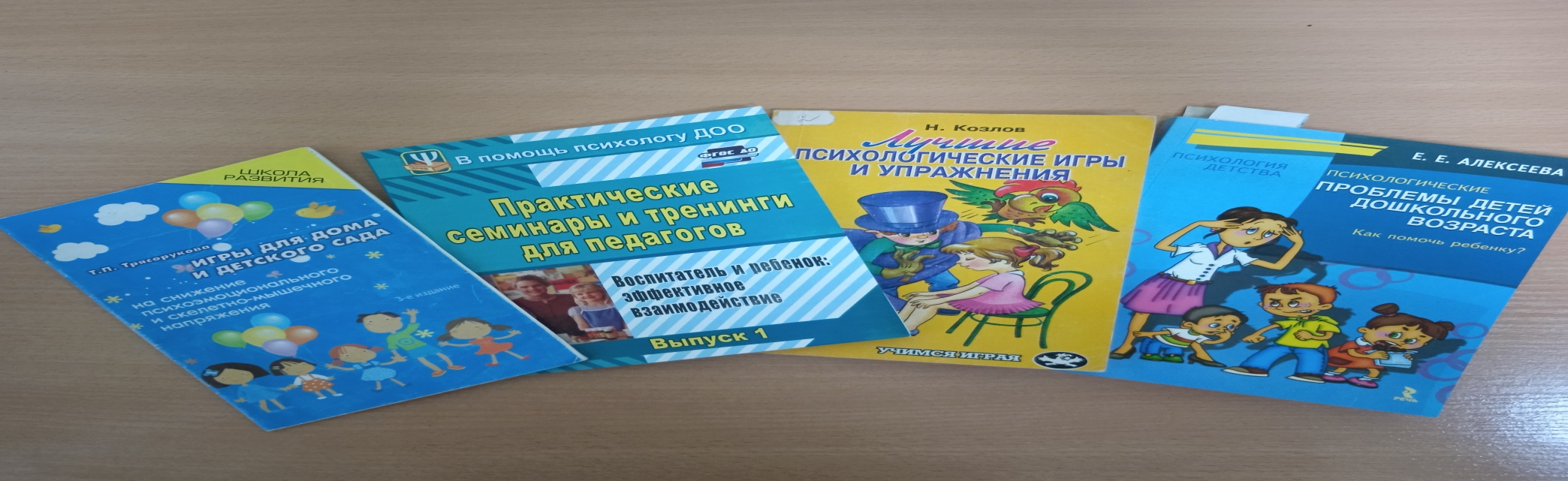 ВЗАИМОДЕЙСТВИЕ С РОДИТЕЛЯМИ
КОНСУЛЬТАЦИИ НА РОДИТЕЛЬСКИХ СОБРАНИЯХ
ПРАКТИКУМЫ С РОДИТЕЛЯМИ
ИНДИВИДУАЛЬНЫЕ КОНСУЛЬТАЦИИ И БЕСЕДЫ
ИНФОРМАЦИЯ В РОДИТЕЛЬСКИХ УГОЛКАХ 
СОЦИАЛЬНЫЕ СЕТИ
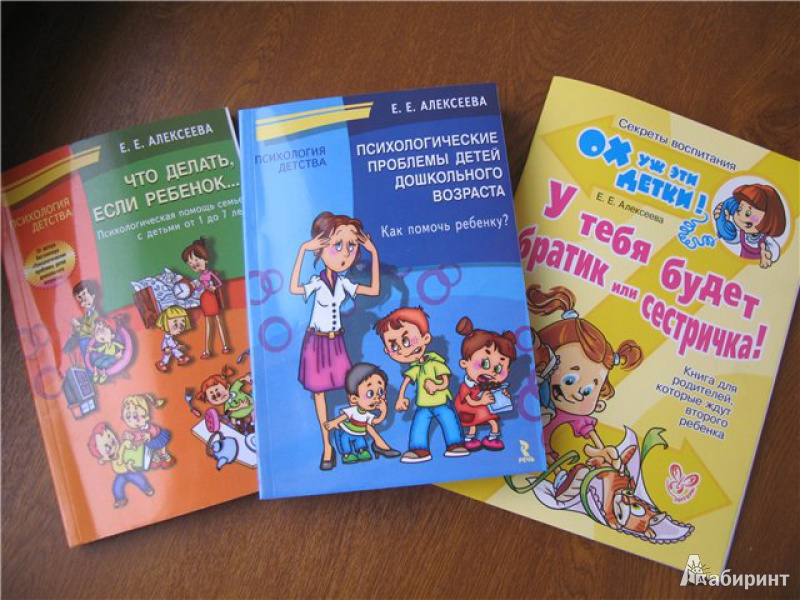 «ВМЕСТЕ ВЕСЕЛО ИГРАТЬ»
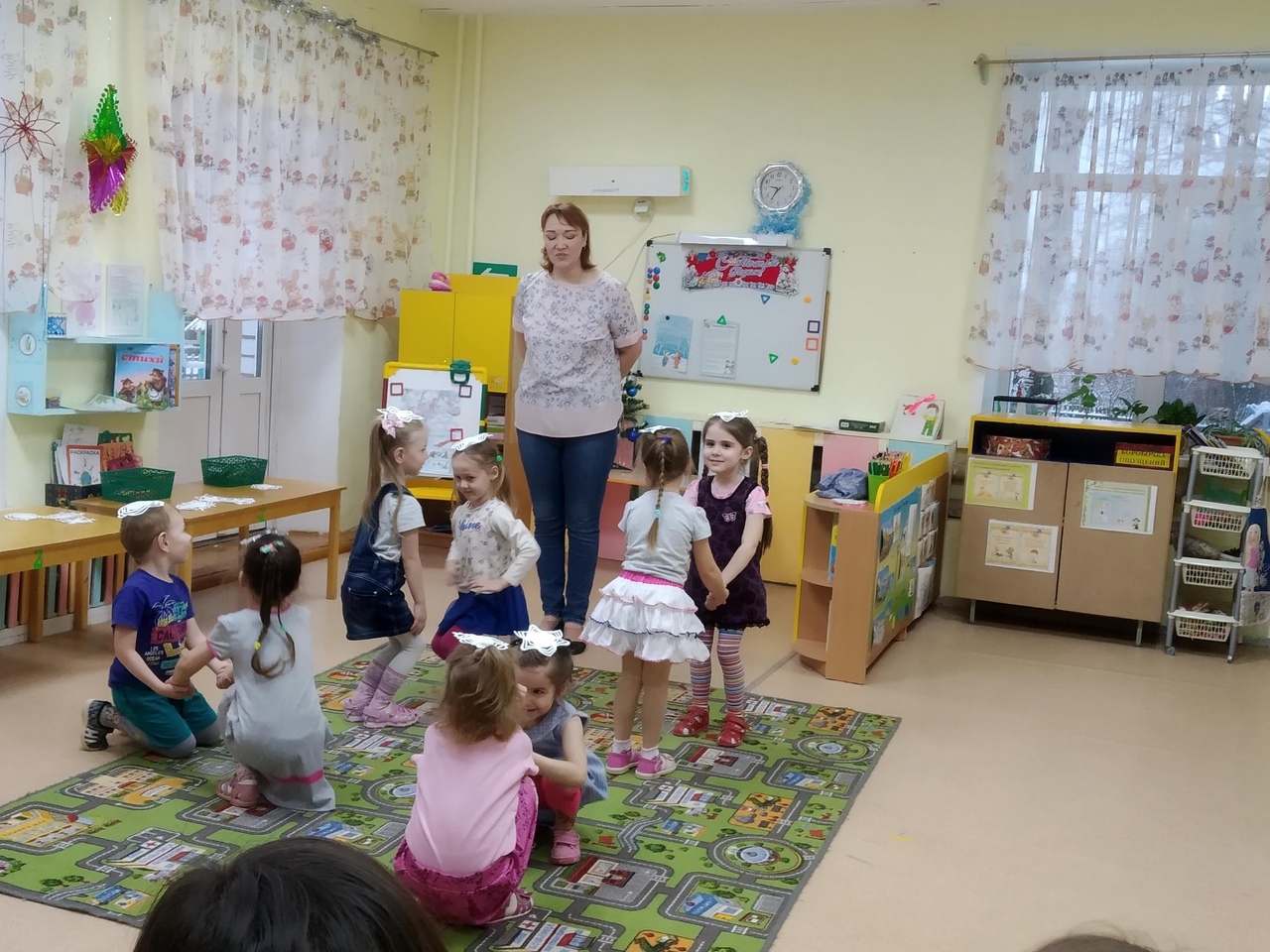 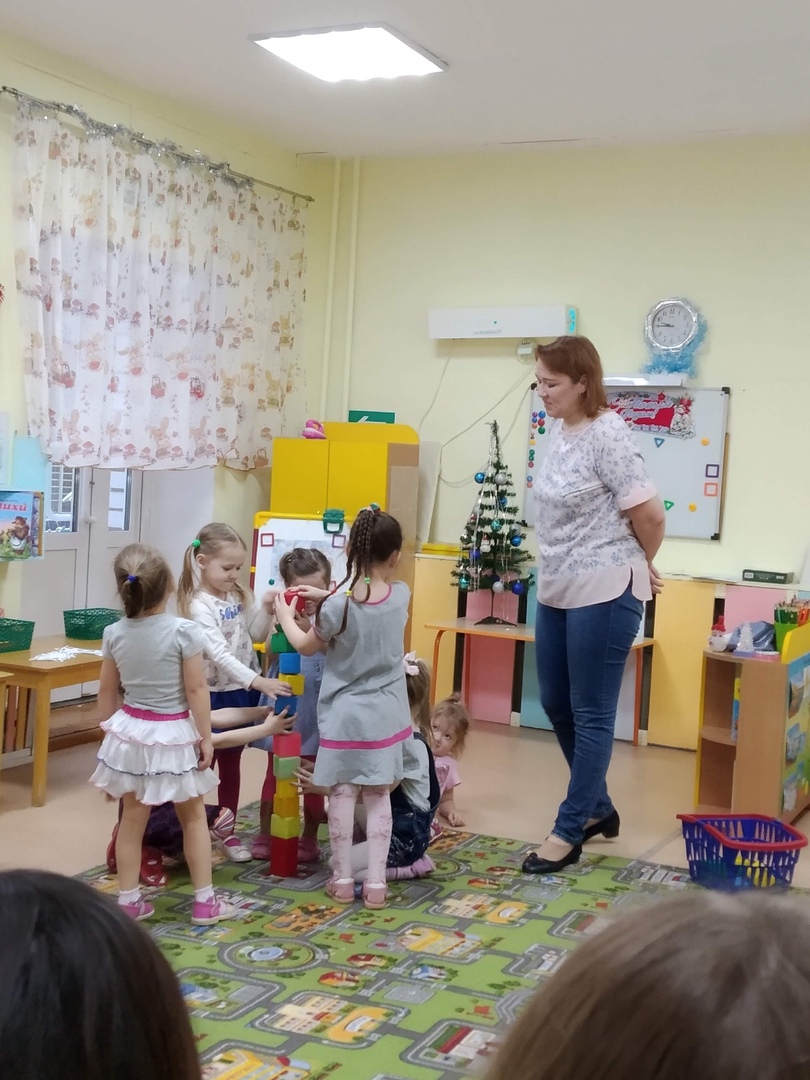 «ИГРА В ЖИЗНИ РЕБЕНКА ИМЕЕТ ТАКОЕ ЖЕ ЗНАЧЕНИЕ, КАК У ВЗРОСЛОГО – ДЕЯТЕЛЬНОСТЬ, РАБОТА, СЛУЖБА. КАКОВ РЕБЕНОК В ИГРЕ, ТАКОВ ОН ВО МНОГОМ БУДЕТ В РАБОТЕ, КОГДА ВЫРАСТЕТ.
А.С. МАКАРЕНКО